Will Big Data Kill Off Official Statistics?
Erica L. Groshen
Visiting Senior Scholar, Cornell—ILR
Research Fellow, Upjohn Institute for Employment Research
Former Commissioner of Labor Statistics

June 12, 2019
[Speaker Notes: Good afternoon!

I’m Erica Groshen, the former Commissioner of Labor Statistics and currently visiting Sr scholar at Cornell and Research Fellow at Upjohn Institute.  

I thank Michael Baron for organizing today’s session

Start by setting the stage for the rest of what I want to talk about.]
Questions from legislators and the media
Why should taxes fund…

“…the Decennial Census when the US Almanac has all the demographic information that I need?”

“…the US Weather Service when the Weather Channel provides excellent forecasts from the private sector?”

“…the BLS Employment Situation when ADP produces a payroll jobs count two days earlier?”

“…the monthly Consumer Price Index when the Billion Prices Project uses web-scraping to produce a daily inflation rate?”
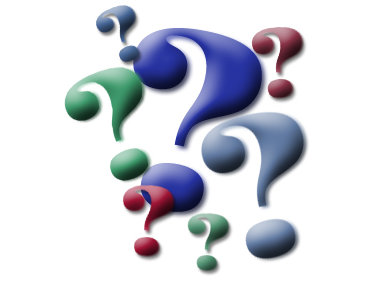 Agenda
Current context
Official statistics versus private sector statistics
Complements, not substitutes
Call to action
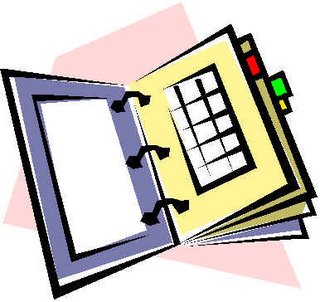 3
[Speaker Notes: Some observers have asked if Big Data efforts will put government statistical agencies out of business.  
To show why this conclusion is too simplistic, I want to do three things:
Compare government and private products
Talk about how BLS is using Big Data
Generalize to the future 

Transition:   Let me start the comparison between government and Big Data with a specific example and then move to the more general.]
Current context
Private sector data science
Burgeoning transactional and administrative data
Greater computational power
Innovative software (AI, linking, modelling, etc.)
Need to augment official statistics
Within stat agencies
Growing 
Production use of non-survey data
Opportunities for validation
Modeling
Uses and users
Falling household response rates
Declining funding
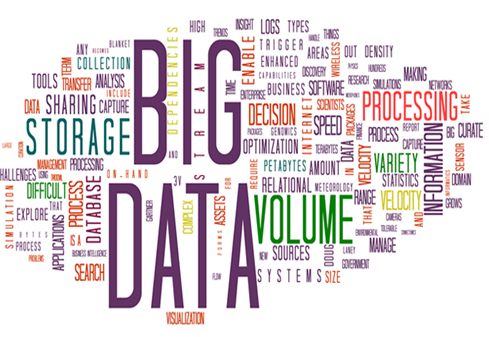 [Speaker Notes: Statistical agencies have been leveraging Big Data for a long time by using data from corporate databases, the internet and government program administration.

“Alternative data” means that it’s not from a standard random sample survey.

Current:
QCEW uses Unemployment Insurance (UI) records to help surveys draw samples and construct weighting plans in the production of estimates.
We use linking techniques in the UI file to identify establishment openings and closings and their associated employment gains and losses.
CES has an Electronic Data Center in which they have enrolled thousands of corporations to provide electronic files to BLS.
PPI uses the monthly Census of all bid and ask prices to and trading volume for all traded securities to create index estimates of the price of trade securities.
PPI uses Department of Transportation data on baggage fees to construct a price index for that service.
PPI and CPI use reimbursements to doctors by procedure code in developing their medical care indexes.
IPP uses EIA data on crude oil to develop import price indexes instead of direct data collection.]
Industry data science priorities
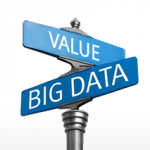 Tap data to benefit bottom line
Salable data products (e.g., Billion Prices)
By-products, including artificial intelligence (AI) training
Visibility (e.g., ADP)
Decision-making
Marketing, location, production, procurement, human resources, investment…
Protect intellectual property
Data 
Methodology
Protect respondents and partners
Government statistics priorities
Provide data as a public good
Accurate, Objective, Relevant, Timely & Accessible
Help nation’s policymakers, businesses, and families make good decisions 
Maintain trust of respondents and users
Transparency and confidentiality 
Get the most from each US data dollar
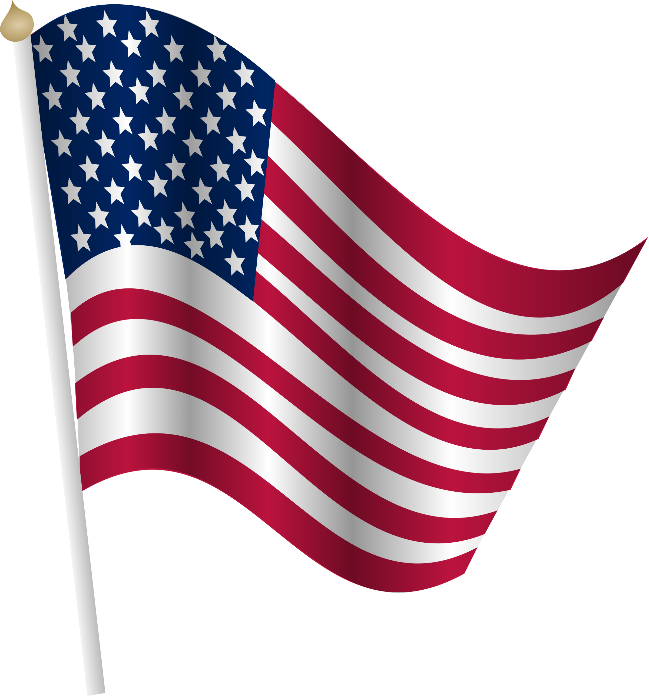 6
[Speaker Notes: What do stats agencies do?  Produce “gold standard data”--AORTA. 

Why?  Data are a pure public good. Enables people to make well-informed decisions—supporting policy, free enterprise and autonomy. 

Without accurate and objective BLS data, discussions, decisions and negotiations through the economy would be more contentious and less productive.  For example:
Without the BLS’ Consumer Price Index, there would be many more arguments on how to adjust Social Security over time—and many commercial and labor contracts wouldn’t have an objective measure of inflation that all sides could agree to peg the terms to.
If BLS didn’t provide an objective definition for unemployment, each State or area could apply their own definition, making comparisons between States impossible and hampering Federal aid to States most affected by high unemployment. 

To fulfill this mission, stat agencies must continually
adapt to meet challenges of a rapidly changing economy. 

So, how does Big Data fit into these priorities?]
Example:  BPP or CPI?
Billion Prices Project
Extremely timely
Vast amounts of web-scraped prices

Consumer Price Index
Representative bundle
Public sampling weights
Known statistical properties
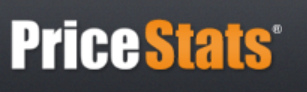 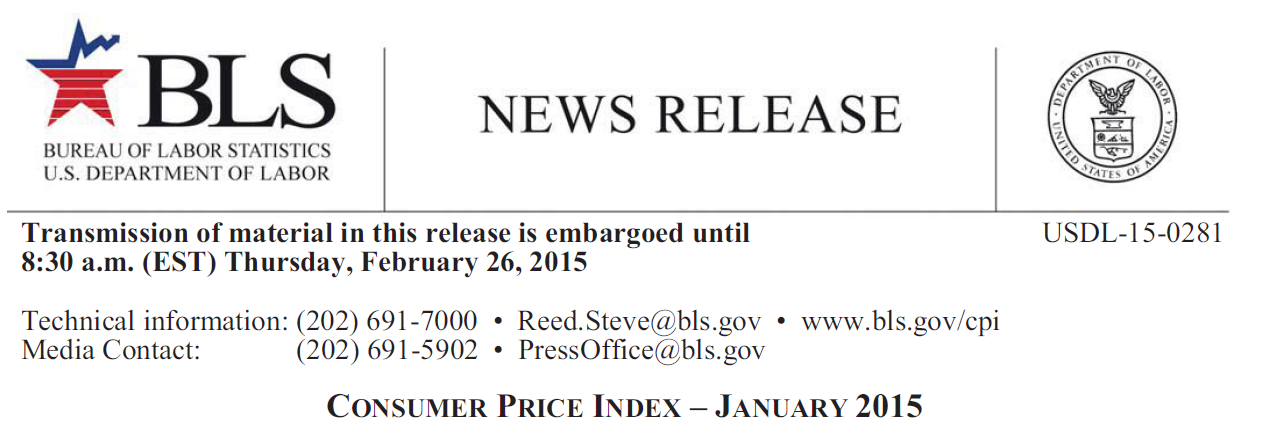 7
[Speaker Notes: The Billion Prices Project has many advantages, timeliness of a daily price index and large sample sizes that serves information needs for some key data users, especially investors.

However, Billion Prices cannot price the same representative bundle on a daily basis.  

They also use sampling weights from our Consumer Expenditure Survey--our source of cost weights in the CPI--because they do not have a source of sampling weights for the prices that they collect from web sites.

These features illustrate some of the key differences between Gov’t statistics and private Big Data efforts.]
BPP and CPI
Not “or”, but “and”
Government and private initiatives are complementary, not competitive
8
[Speaker Notes: Billion Prices and CPI serve different informational needs.  

CPI = changes in the cost of living for a representative consumer purchasing a representative market basket
all critical to serving the policymakers, SS recipients and hundreds of programs that use the CPI to adjust benefit levels or thresholds.

We are transparent and produce only public products--inconsistent with protecting profit-making intellectual property. 

As part of government, we have a secure environment and access to sensitive administrative data.  So, we can:
Get and verify that we have a representative sample 
Match sensitive data from respondents to admin. records and other sources
Convince respondents to participate (voluntary public service)

Needs served by BPP and other private sources are real—but different.  
More specialized and perhaps time-sensitive
Can afford to take more production risks
Often Ok that transactional data is not comprehensive.
Can rely on govt statistics to verify validity and compensate for incompleteness

Thus, the two types are complements, not substitutes. 

Indeed, progress made in the Big Data World benefits BLS.]
Source of observations
Official statistics
Private sector statistics
Census or representative samples from a gold standard universe
Large datasets for certain sectors, activities, or populations
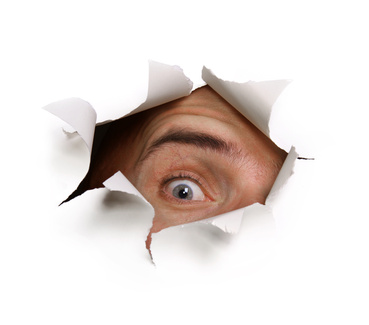 [Speaker Notes: What private and public sectors bring to production of statistics
 
Official statistics
Private sector statistics
Source of observations 
Census or representative sample drawn from a gold-standard universe 
Large datasets for particular sectors, activities or populations]
Sampling and estimation methods and transparency
Official statistics
Private sector statistics
Documented, transparent methods
Standard errors published if available
Adhere to OMB and professional standards by design, testing and validation
Many experimental, proprietary,  novel, variable, and opaque approaches
Standard errors rarely published
No consistent externally recognized standards
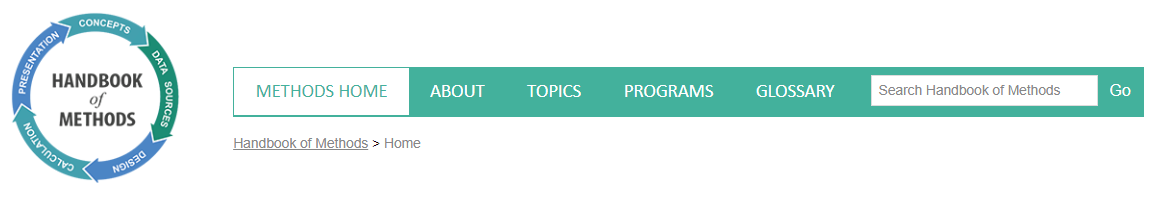 [Speaker Notes: What private and public sectors bring to production of statistics
 Sampling and estimation methods and transparency
Documented, transparent methods; standard errors published if available; adhere to OMB and professional standards by design, testing and validation 
Many experimental, proprietary,  novel, variable and opaque approaches; standard errors rarely published; no consistent externally recognized standards]
Variables measured
Official statistics
Private sector statistics
Usually (except administrative sources) designed to provide reliable answers to pressing questions
Tested and validated
Usually undesigned “by-products” of digitized economic activity
Input quality may be low if not cleaned or used for another important purpose
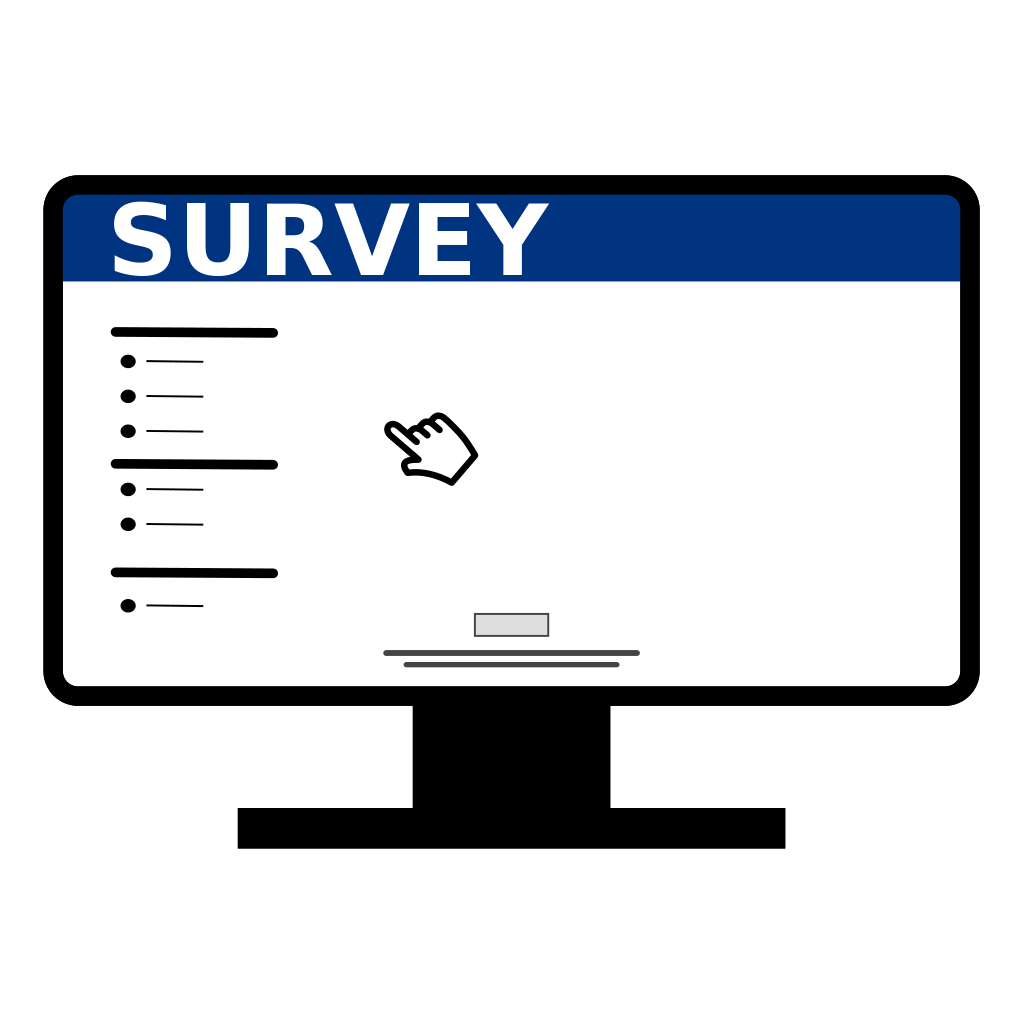 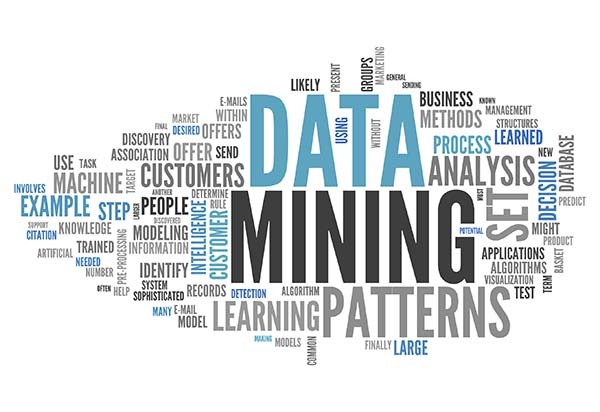 [Speaker Notes: What private and public sectors bring to production of statistics

Variables measured
Usually (except administrative sources) designed to provide reliable answers to pressing questions; tested and validated
Usually undesigned “by-products” of automated economic activity; input quality may be low if not used for another important purpose]
Output purpose and access
Official statistics
Private sector statistics
Products designed to address key policy questions or inform commonly-made decisions
Public has equal access to all products
Widely-released products to advertise capacity and competence
Restricted-access products tailored to narrow customer needs for granularity, timeliness, etc.
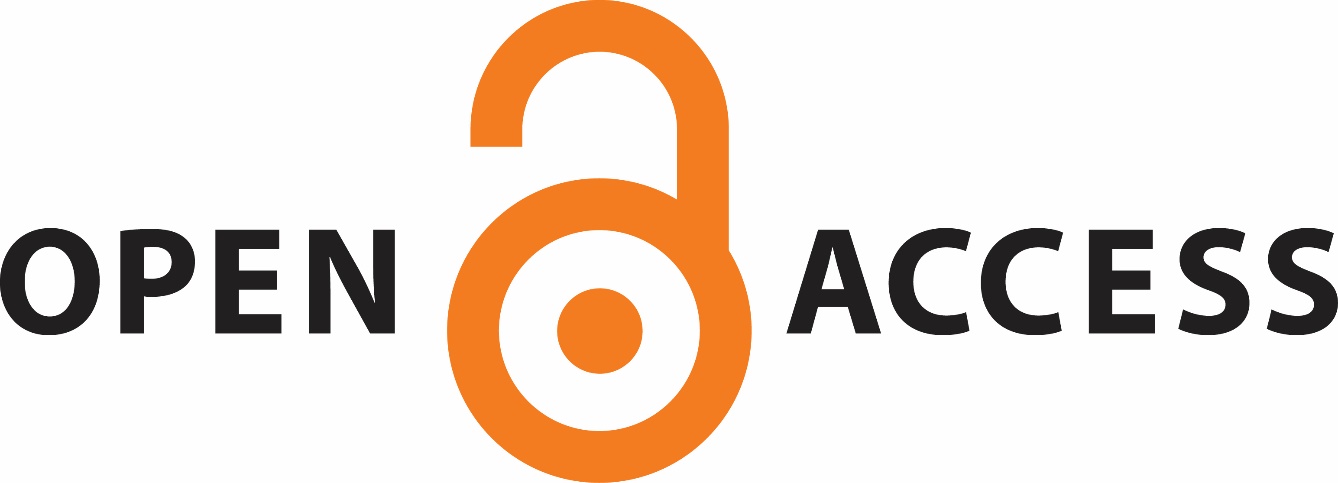 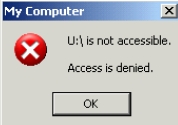 [Speaker Notes: What private and public sectors bring to production of statistics
Output purpose and access
Products designed to address key policy questions or inform commonly-made decisions; public has equal access to all products
Widely released products often intended to advertise capacity and competence; other products have restricted access and/or are tailored to narrow customer needs 
Historical consistency; speed of innovation and production
Published history with consistent methodology; extensive documented testing, validation and quality control; longer time for innovations and often for production
Novel products and delivery mechanisms; immediate, short time- to-market for production and innovation; no assurance of continuity
Respondent protections and burden
Programs under legal (CIPSEA, PRA, Privacy Act) protections with OMB oversight; respondents take action to participate if non-administrative data
Privacy, security and confidentiality policies and practices not consistent or directly regulated; low/no burden on respondents
 
Thus, public and private sector producers of statistics will:
·        Tend to operate at different spots on key continuums, including
o   Continuity vs. relevance--Public sector leans toward continuity
o   Accuracy vs. speed--Public sector leans toward accuracy
o   Transparency vs. complexity--Public sector leans toward transparency

·        Serve as complements to each other, including
o   Private sector depends on public sector to provide weights, history, benchmarks, information not addressed in private data, and dimensions of the universe.
o   Both sectors benefit from cross-validation of measures and sharing techniques.
o   Private sector indicators augment public sector statistics to meet narrower customer needs for more detail, timeliness, etc.]
Historical consistency; speed of innovation and production
Official statistics
Private sector statistics
Published history with consistent methodology
Extensively documented testing, validation, and quality control 
Long lead-time for innovation and often for production
Novel products and delivery mechanisms
Immediate, short time-to-market for production and innovation
No assurance of continuity
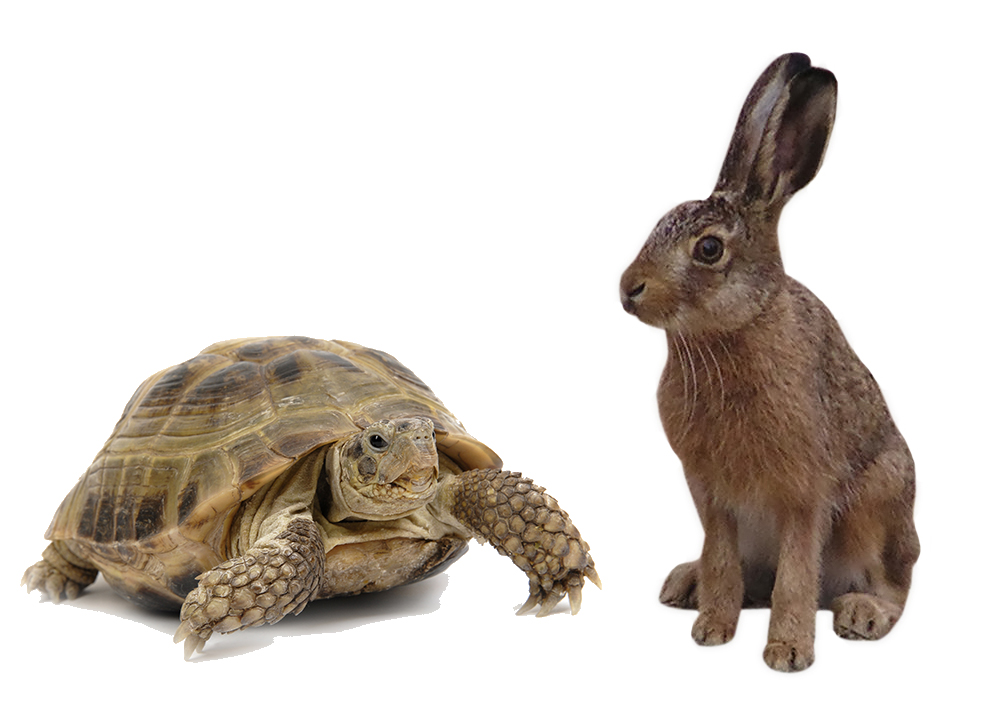 This Photo by Unknown Author is licensed under CC BY-SA-NC
[Speaker Notes: What private and public sectors bring to production of statistics
Historical consistency; speed of innovation and production
Published history with consistent methodology; extensive documented testing, validation and quality control; longer time for innovations and often for production
Novel products and delivery mechanisms; immediate, short time- to-market for production and innovation; no assurance of continuity]
Respondent protections and burden
Official statistics
Private sector statistics
Programs under legal protections (CIPSEA, PRA, Privacy Act), with OMB oversight 
Respondents take action to participate (if non-administrative data)
Privacy, security, and confidentiality policies and practices not consistent or directly regulated
Low or no burden on respondents
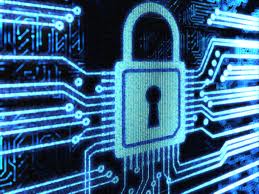 [Speaker Notes: What private and public sectors bring to production of statistics
Respondent protections and burden
Programs under legal (CIPSEA, PRA, Privacy Act) protections with OMB oversight; respondents take action to participate if non-administrative data
Privacy, security and confidentiality policies and practices not consistent or directly regulated; low/no burden on respondents]
Relative positions on key continuums (trade-offs)reflect differences in mission
[Speaker Notes: Thus, public and private sector producers of statistics will:
·        Tend to operate at different spots on key continuums, including
o   Continuity vs. relevance--Public sector leans toward continuity
o   Accuracy vs. speed--Public sector leans toward accuracy
o   Transparency vs. complexity--Public sector leans toward transparency]
Complements (symbionts), not substitutes!
Private sector relies on official statistics 
Weights, history, benchmarks
Information not addressed in private data
Universe characteristics
Private sector data science helps official statistics
Provides inputs 
Reduce respondent burden
Improve data (detail,  coverage, timeliness, precision,accuracy)
Raise efficiency and resilience
Meets customers’ special needs for granularity, timeliness, etc.
Mutually dependent for 
Validation
Development of methodology and research
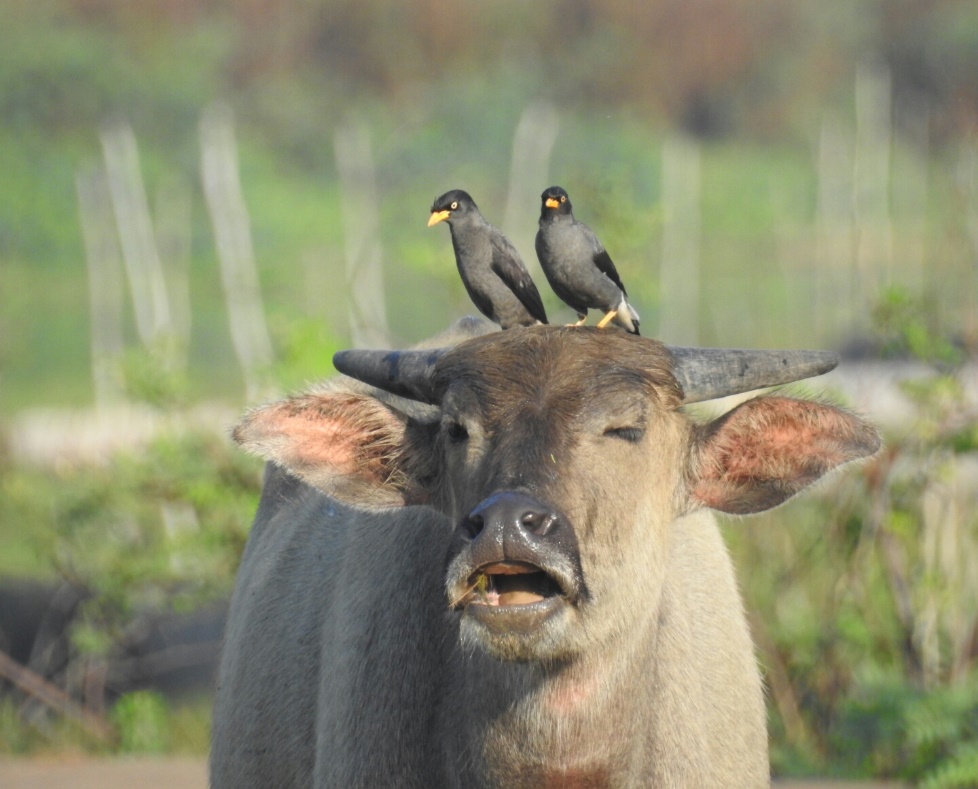 [Speaker Notes: ·        Serve as complements to each other, including
o   Private sector depends on public sector to provide weights, history, benchmarks, information not addressed in private data, and dimensions of the universe.
o   Both sectors benefit from cross-validation of measures and sharing techniques.
o   Private sector indicators augment public sector statistics to meet narrower customer needs for more detail, timeliness, etc.]
Outlook for public and private statistics
Both will thrive
Roles and products will remain distinct due to differing priorities and opportunities
Interaction and cross-use of data and methods
Key to success for both
Currently: more than you think, less than ideal
Barriers to further interaction can be managed
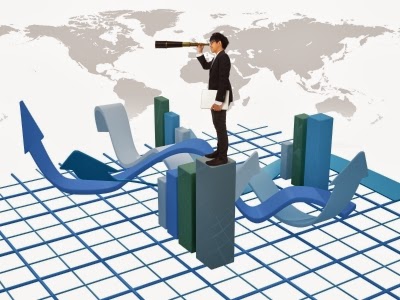 17
[Speaker Notes: Stat agencies won’t emulate the Big Data World completely—because their mission is different.

Costs, skills, and budget gaps
Legal clarity for informed consent (e.g., web-scraping)
Formal privacy protection  
Short data histories
Mission mismatch



Official stat agencies must produce Gold Standard data.

Steel producer metaphor
Produce high-quality steel = stat agency mission
Big data = a new iron mine, with costs:
Mining that data
Determining its carbon content
Turning it into high-quality steel. 
New mine may not be usable if costs are too high or the ore is low quality, because the agency will focus on the steel
Official stats’ mission requires judicious choices]
How private sector data scientists can help the statistical agencies that support them
Engage and share with the agencies
Share data, research, methods
Convey needs, suggestions, observations
Compare and validate measures
Speak up for official statistics
Integrity
Confidentiality
Funding
Inter-agency data-sharing
Survey participation
Join the Friends of BLS (www.friendsofbls.org)
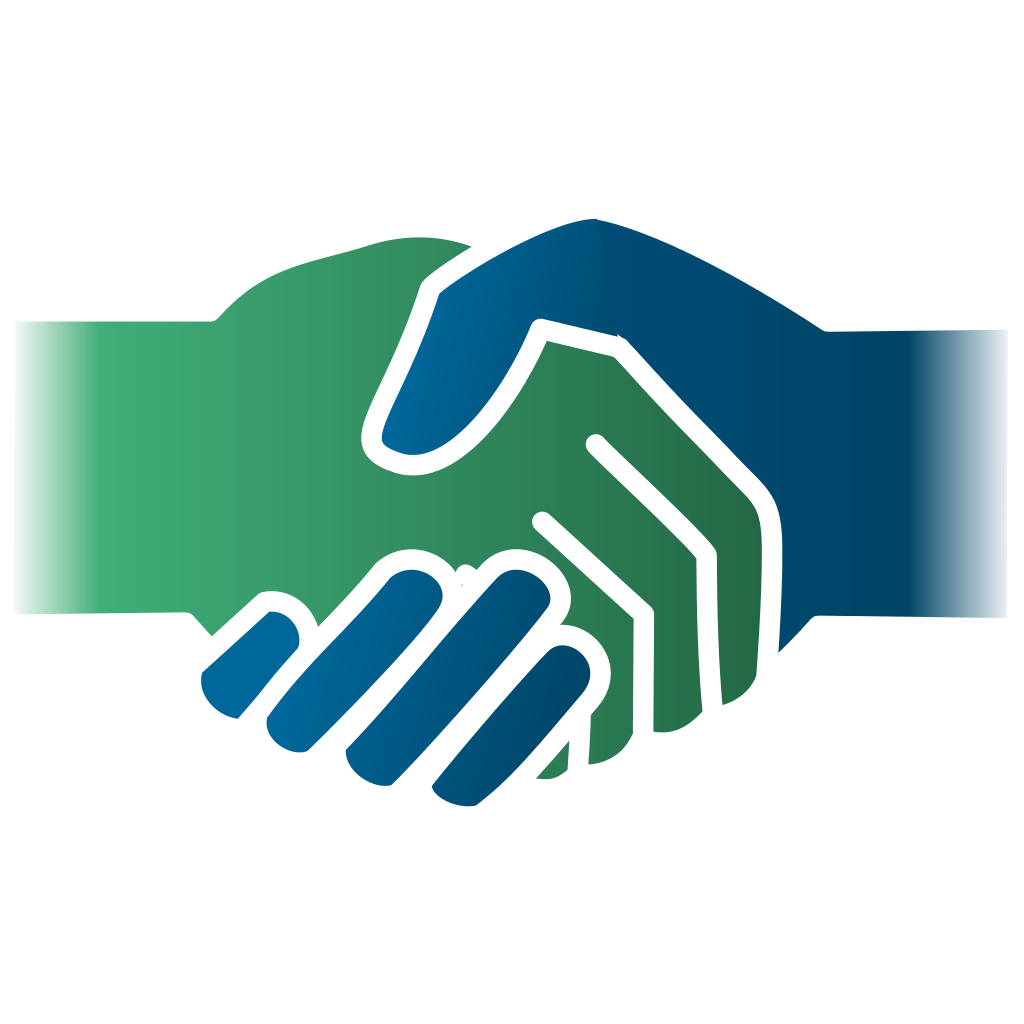 18
[Speaker Notes: Data Science depends on statistical agencies’ gold standard products.
Here are some of the ways that private Data Scientists can help the BLS and thus, themselves.

Keep innovating and sharing!
Data philanthropy
Get to know your stat agency data providers
Participate in advisory committees
Share results of validation exercises

Speak up—defend government statistics! 
From ill-informed attacks (integrity, confidentiality), lest yours be suspect also. 
Support funding--testify to their role in promoting private Data Science, free enterprise and autonomy, lest they disappear due to underfunding
Support more govt data-sharing
Some barriers can be lifted 
– Ryan-Murray Commission on Evidence-Based Policymaking has recommendations
--Recently passed legislation deals with these issues partially, such as:
--Installs Departmental data officers to improve data management practices 
--Makes data sharing within federal government the default where not explicitly forbidden 
--Requires registration of federally maintained data sets
Private data science needs govt. stats for their products—and so does the public

Participate—and encourage others to do so
Share your findings and data
Respond to government surveys—ensure that your employer does!!

Stay in touch]
Thank you!

Erica L. Groshenerica.groshen@gmail.com
Government statistics: Headlined, not sidelined
Private sector data science innovation increases the role for statistical agencies
As experts, organizers, and facilitators
As the “gold standard”
For transparency, weights, and continuity

Conversations like this are more important than ever
20
[Speaker Notes: What’s the bottom line?]
Big Data challenges
Quality
Coverage
Selection bias
Curation
History 
Access
Costs—in advance and ongoing (purchase and oversight)  
Legal or administrative restrictions 
Continuity risk
Respondent protection
Informed consent
Privacy 
Disclosure control 
Operations 
Computer storage and computational capacity
Computation and analysis (human capital and software) 
Linking files across sources (often critical for modeling)
Comparability as you merge different strategies and sources
Time
Sectors 
Mission compatibility
Data manipulation
Front running
Curation quality
Continuity
Pricing
21
Challenges for BLS
Measuring a dynamic economy
Continuity vs. change, speed vs. quality
U.S. federal budget
Declining funding and certainty
Maintaining participation in surveys
Confidentiality and trust concerns 
Squeezing public use files
Legislative restrictions on sharing
Public attacks on integrity
Attracting young people to public service
22
[Speaker Notes: Also:  Uninformed attacks on our integrity

The Bureau faces a number of challenges.  Budget, of course, but also challenges we confront in measuring a dynamic economy.

Sequestration required the difficult decision to eliminate some BLS products and programs in FY 2013:

Measuring Green Jobs products
Mass Layoff Statistics (MLS) program
International Labor Comparisons (ILC) program

We also did some serious belt-tightening.  

Going forward, BLS will need to adapt further in order to protect core data series, as well as undertake new initiatives. 

What won’t change, however, is the Bureau’s mission or ability to fulfill the social need for the economic information necessary to support public and private decision-making.]
Big Data challenges
Quality
Access
Respondent protection
Operations 
Comparability
Mission compatibility
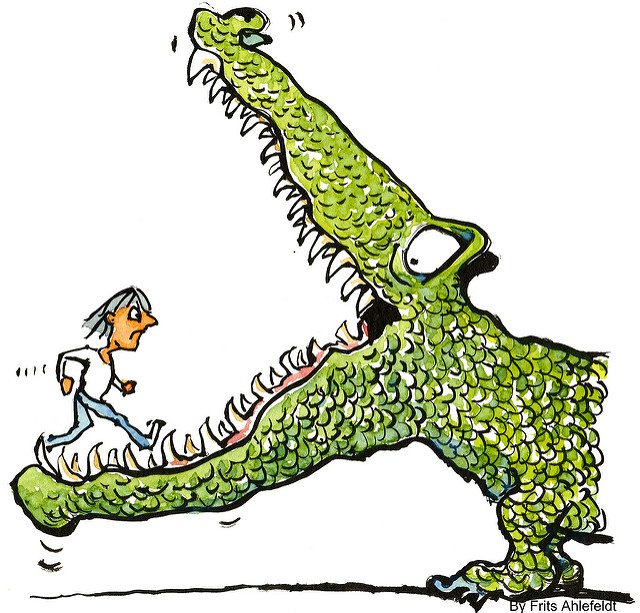 23
[Speaker Notes: My 4 years at BLS taught me about the challenges in using Big Data.

Often surmountable, but cannot be dismissed—and sometimes delay or doom promising ideas.]
1. Data quality
Coverage
Not designed for statistical purposes
How to identify and cover omitted sectors and variables
Selection bias
Representation within coverage
Method to identify and adjust for bias
Timeliness
Lags and periodicity
Curation
Which variables can be trusted?
Validation opportunities
Documentation
History 
Develop series
Adequately assess quality
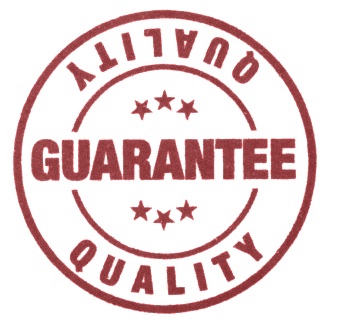 24
2. Access
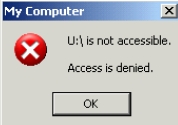 Costs
Evaluation
Design
Operational 
Purchase
IT hardware and software
Oversight, relationship management
Quality control and validation  
Legal or administrative restrictions 
Continuity risk
Will provider continue to supply data or give adequate notice 
Back-up source required?
25
3. Respondent protection
Informed consent
Well defined in government surveys
Poorly defined in purchased micro-data and web-scraped data 
Privacy 
Responsibility to indirect respondents
Who bears risks?
Disclosure control 
If DP, who manages privacy budget?
Less researcher access to microdata
Reduced transparency and improvements
Less total value
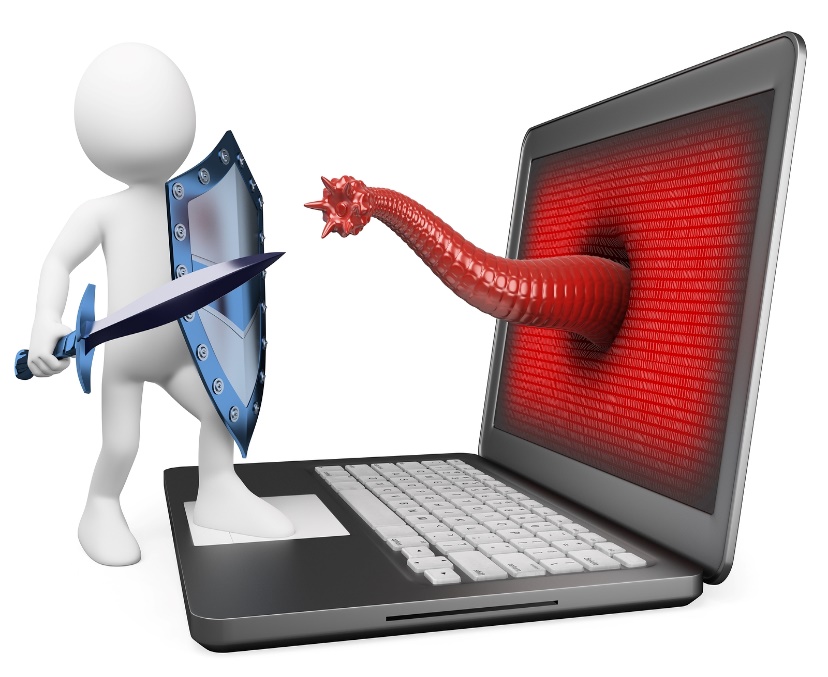 26
4. Operations
Computer storage and computational capacity
Computation and analysis
Human capital
Software 
Timely validation and processing
Linking files
Especially for modeling
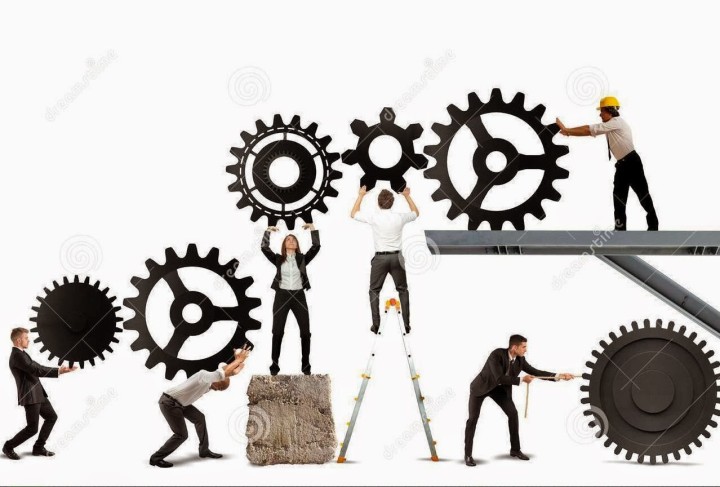 27
5. Comparability across strategies and sources
Time
Additional series 
Risks redundancy and confusion
Replacement
Need overlap with legacy series 
Validate 
Sectors 
Different sources require different methodologies
Validation needed
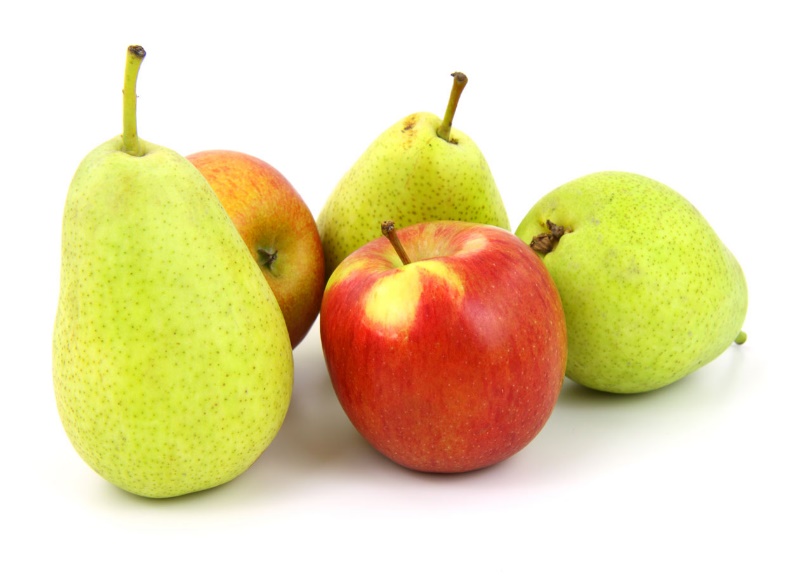 28
6. Mission compatibility
Curation and continuity
Who responsible
Standards and incentives
Methodology, software upgrades
Institutional memory
Provider training and commitment
Pricing
Altruism  
Monopoly power
Market fluctuations
Insider misbehavior
Data manipulation
Front-running
Providers become government agents?
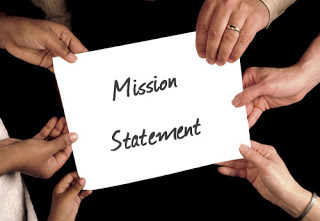 29
Barriers to administrative data- sharing within the government
Data-sharing restrictions
Legal (require legislation to change) 
E.g., Congressional restrictions on access to IRS data
E.g., state ownership and laws (UI wage records, NDNH)
Risk aversion + lack of clarity (may just require re-interpretation)
Informed consent (e.g., web-scraping)
Responsibility for protecting confidentiality
Resources 
To curate, document & store data; program code; train staff, etc. 
e.g., UI wage vs. employer records; UI initial claims  
Priority of operational mission
Existence may be hidden
Immediate demands impede timeliness, continuity, quality, enhancements, documentation needed for statistical uses
Imperfections may be embarrassing
[Speaker Notes: Some barriers can be lifted 
– Ryan-Murray Commission on Evidence-Based Policymaking has recommendations
--Recently passed legislation deals with these issues partially, such as:
--Installs Departmental data officers to improve data management practices 
--Makes data sharing within federal government the default where not explicitly forbidden 
--Requires registration of federally maintained data sets

More needs to be done:  
--UI wage records (which are funded federally) should be available to BLS to replace and augment existing surveys.
--IRS restrictions are very costly
--Funding is a big issue—too many agencies have poor IT systems and staff]
How BLS already uses Big Data
Quarterly Census of Employment and Wages
Sample frame
Firm dynamics
Match profit/nonprofit status
Consumer Price Index
Web-scrape characteristics for hedonics
Transaction data
Producer Price Index
Bid/ask prices for securities indexes
DOT baggage fees 
Survey of Occupational Injuries and Illnesses
Auto-code text for illnesses and injuries
31
[Speaker Notes: We’re the original Big Data folks—using it since long before it had a name--and our uses are growing, especially as we learn from the late-comers

QCEW
Sampling for PPI, NCS, CES, OES, OSH, JOLTS
CES imputation for key non-respondents in state-based estimates 
Forecasts for CES birth-death model,  links for BED dynamics measures
Merge w/ IRS data, Hurricane zones etc.
CPI
Create a data base of price and quality characteristics for hedonic model quality adjustment for a variety of goods such as televisions.
Research on scanner data, and directly pricing from a retailer’s database
PPI
Bid and ask prices and trading volume for all traded securities used to create index estimates of the price of trade securities.
Both PPI and CPI use reimbursements to doctors by procedure code in developing medical care indexes.
SOII

…and More
IPP uses EIA data on crude oil to develop import price indexes instead of direct data collection.BLS has long used such data sets such as the Unemployment Insurance (UI) file to draw samples and construct weighting plans in the production of estimates.
CES payroll survey has an Electronic Data Center in which they have enrolled thousands of corporations to provide electronic files to BLS.]